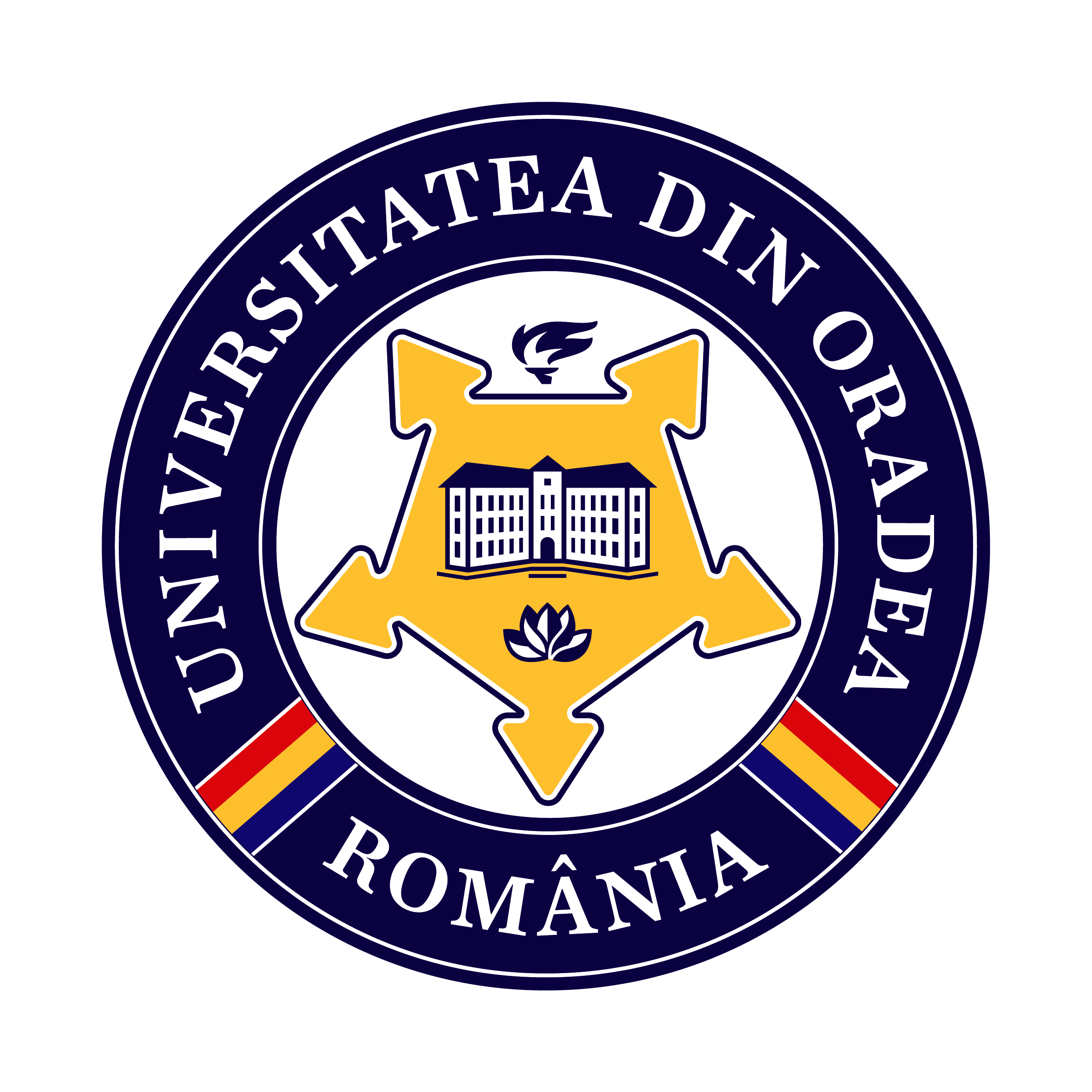 UNIVERSITATEA DIN ORADEA
PREZENTAREA ACTIVITĂȚII DE
CERCETARE-DEZVOLTARE-INOVARE
SĂPTĂMÂNA ŞTIINŢIFICĂ
Ediția XXXII
23 – 27 mai 2022
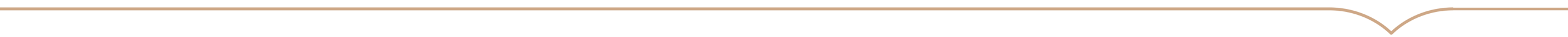 Universitatea din Oradea
 universitate comprehensivă de educație și cercetare

Departamente/facultăți: 49/15
Cadre universitare: 913
Studenți (2021-2022): 17.735
Programe de studii: 186
Universitatea Oradea - Săptămâna stiintifică 2022
2
Universitatea din Oradea  – Universitate antreprenorială –
Educație
Cercetare
Antreprenoriat și inovare

Are la  bază:
laboratoare şi centre de cercetare; 
centre de transfer tehnologic; 
centre de consultanţă; 
parteneriate cu firme private;
parteneriate cu instituţii publice; 
cooperări pe bază de proiecte comune; 
participarea la reţele de cercetare internaţionale;
implicarea în dezvoltarea locală a zonei în care se află universitatea
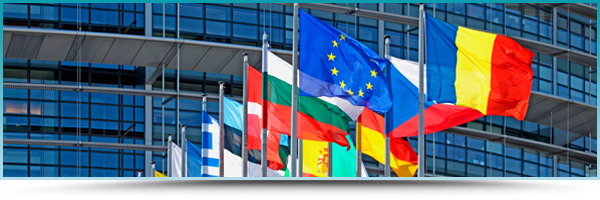 Universitatea Oradea - Săptămâna științifică 2022
3
Strategia cercetării științifice2020-2024
Cercetare inter și multi-disciplinară în domeniile prioritare de dezvoltare

Laboratoare de cercetare interdisciplinară

Granturi /mobilități bilaterale pentru cercetători
Universitatea Oradea - Săptămâna științifică 2022
4
Obiective
Promovarea excelenţei în cercetarea ştiinţifică 
Creșterea vizibilității rezultatelor cercetării
Dezvoltarea infrastructurii de cercetare
Creşterea gradului de absorbţie a fondurilor
Dezvoltarea transferului tehnologic
Identificarea domeniilor de prioritate pentru realizarea transferului tehnologic
Definirea profilului antreprenorial al universității
Universitatea Oradea - Săptămâna stiintifică 2022
Școli Doctorale - IOSUD
O parte importantă a cercetării științifice se desfășoară în cadrul Școlilor doctorale
7 Școli doctorale - 18 domenii de doctorat- 97 conducători de doctorat
Științe umaniste și arte- domenii : Filologie, Teologie
Geografie 
Istorie 
Sociologie
Științe Biomedicale- domenii: Biologie, Farmacie, Medicină
Științe economice – domenii: Administrarea afacerilor, Economie, Finanțe
Științe inginerești – domenii: Agronomie, Inginerie electrică, Inginerie energetică, Inginerie industrială, Inginerie și Management, Inginerie electronică-Telecomunicații și Tehnologii informaționale, Matematică 
Domenii de doctorat în curs de autorizare (Medicină dentară, Muzică)
Universitatea Oradea - Săptămâna științifică 2022
6
Evoluția numărului de studenți doctoranzi (Figura 1) și a numărului de conducători de doctorat (Figura 2)
Figura 1
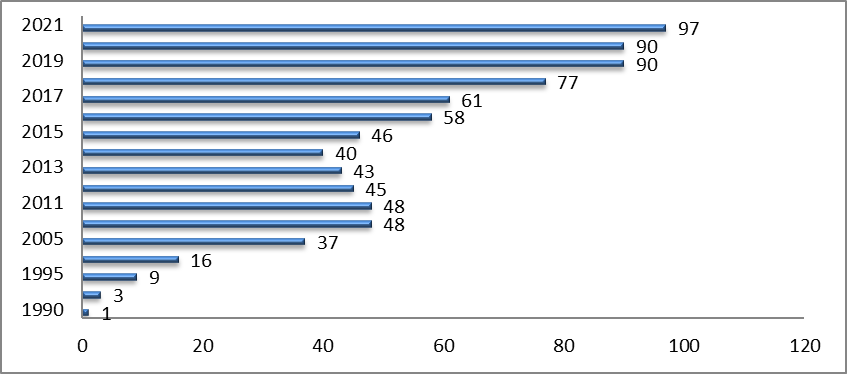 Figura 2
Universitatea Oradea - Săptămâna științifică 2022
7
Rezultate indicatori de calitate: 
Finanțarea Suplimentară 2021
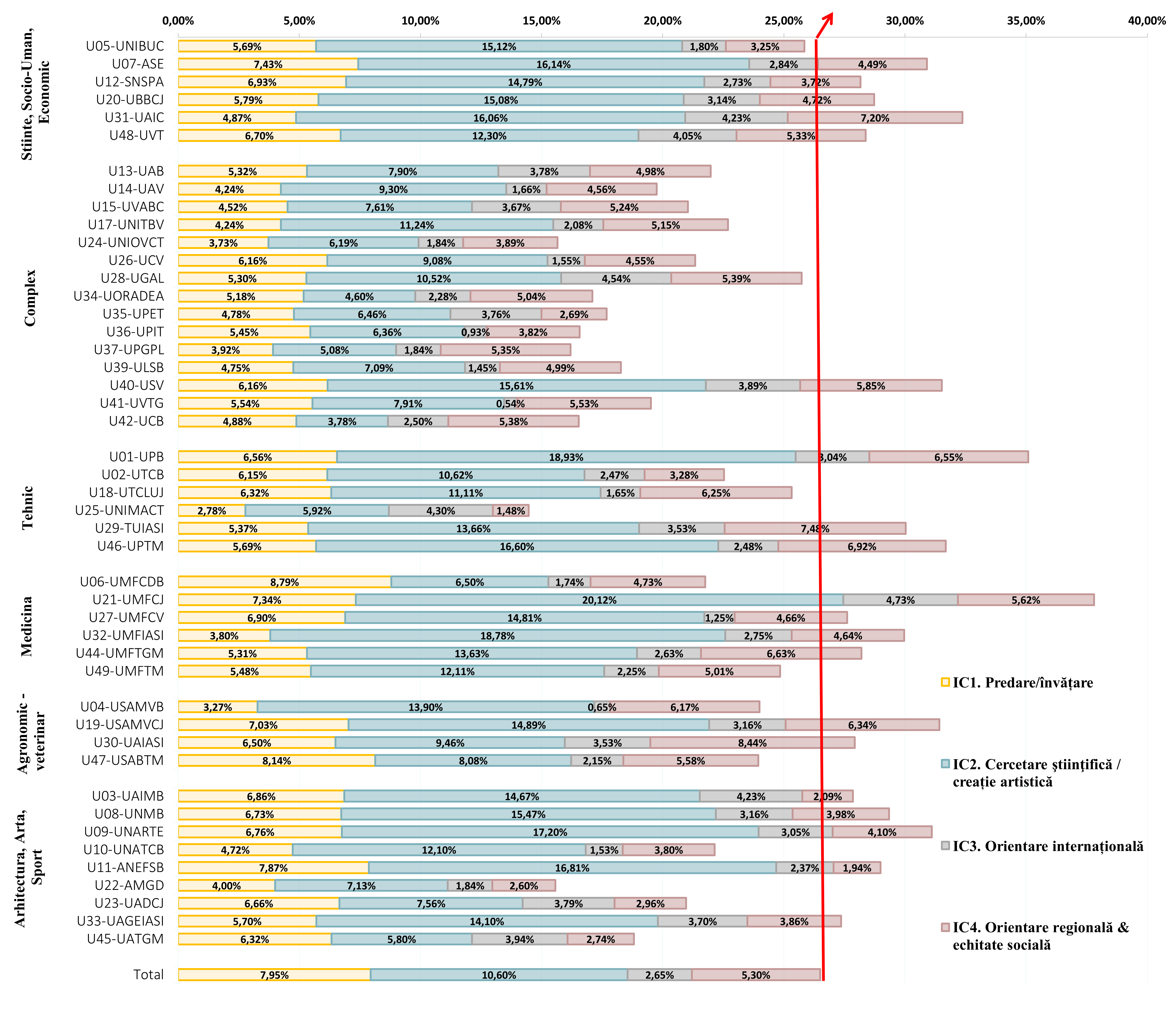 Rezultate indicatori de calitate 2021: 
Clasa C1. predare-învățare (22% din fs)
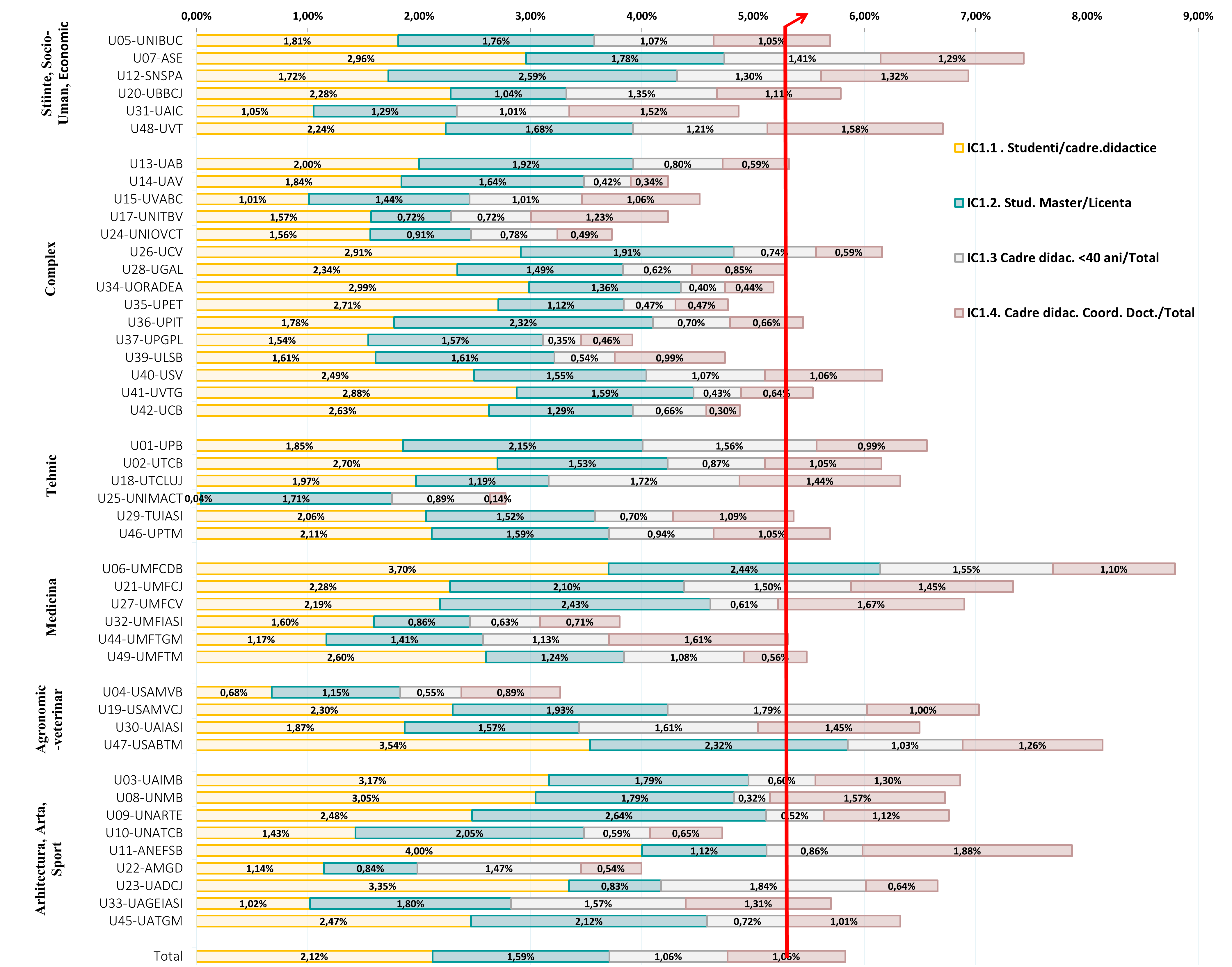 Rezultate indicatori de calitate 2021: 
Clasa C2. cercetare științifică (48% din fs)
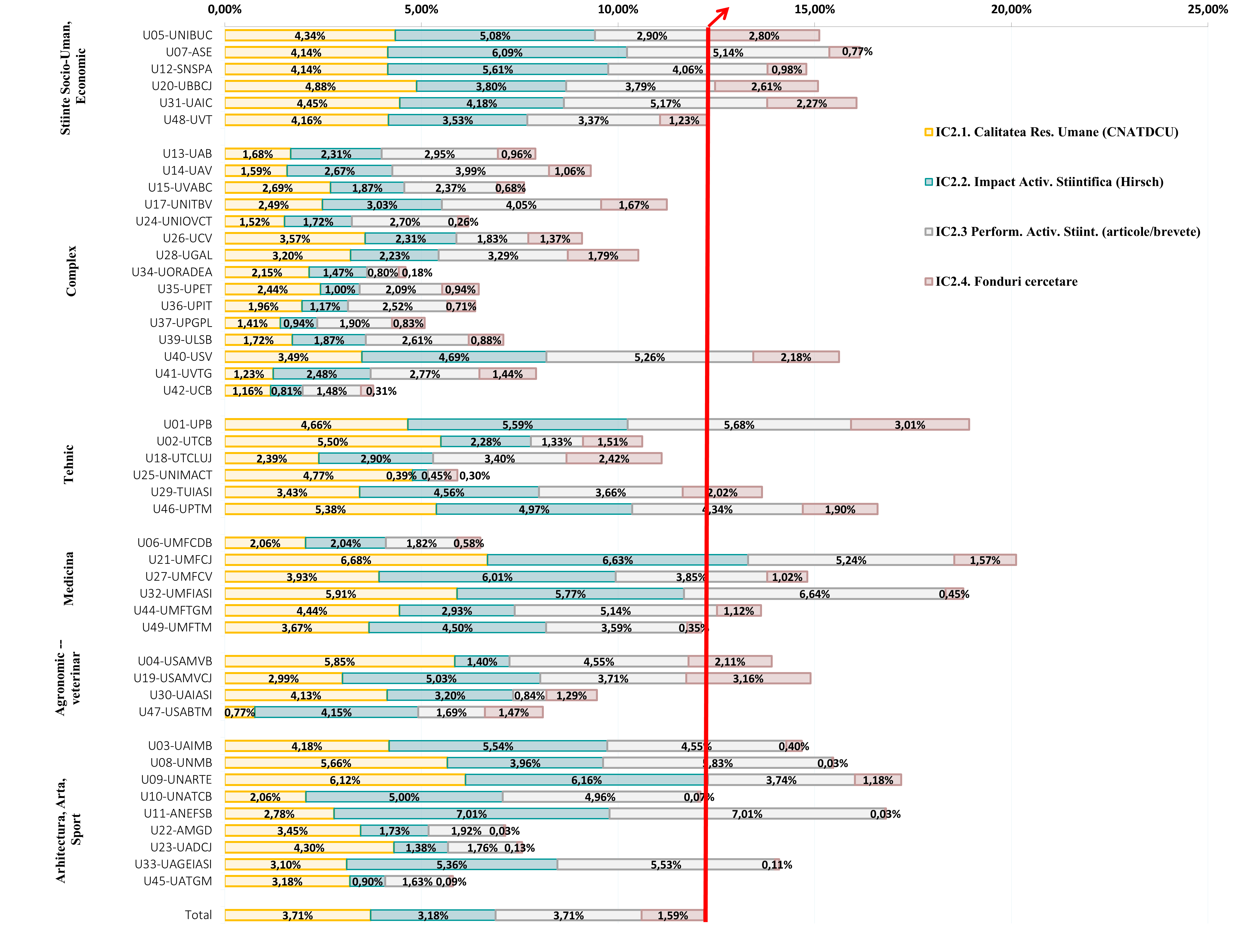 Rezultate indicatori de calitate 2021: 
Clasa C3. Orientare internațională (10% din fs)
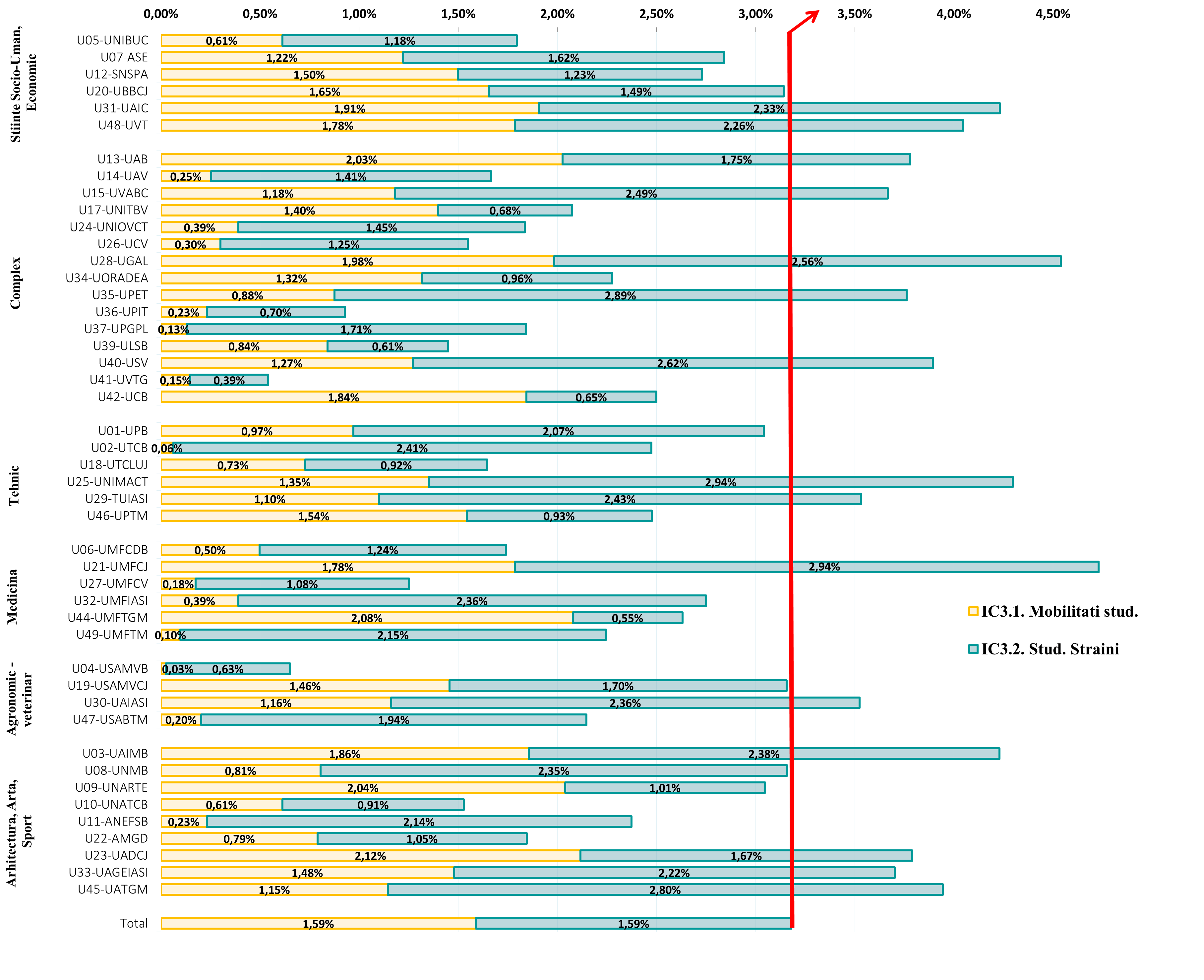 Rezultate indicatori de calitate 2021: 
Clasa C4.Orientare regională și echitate socială (20% din fs)
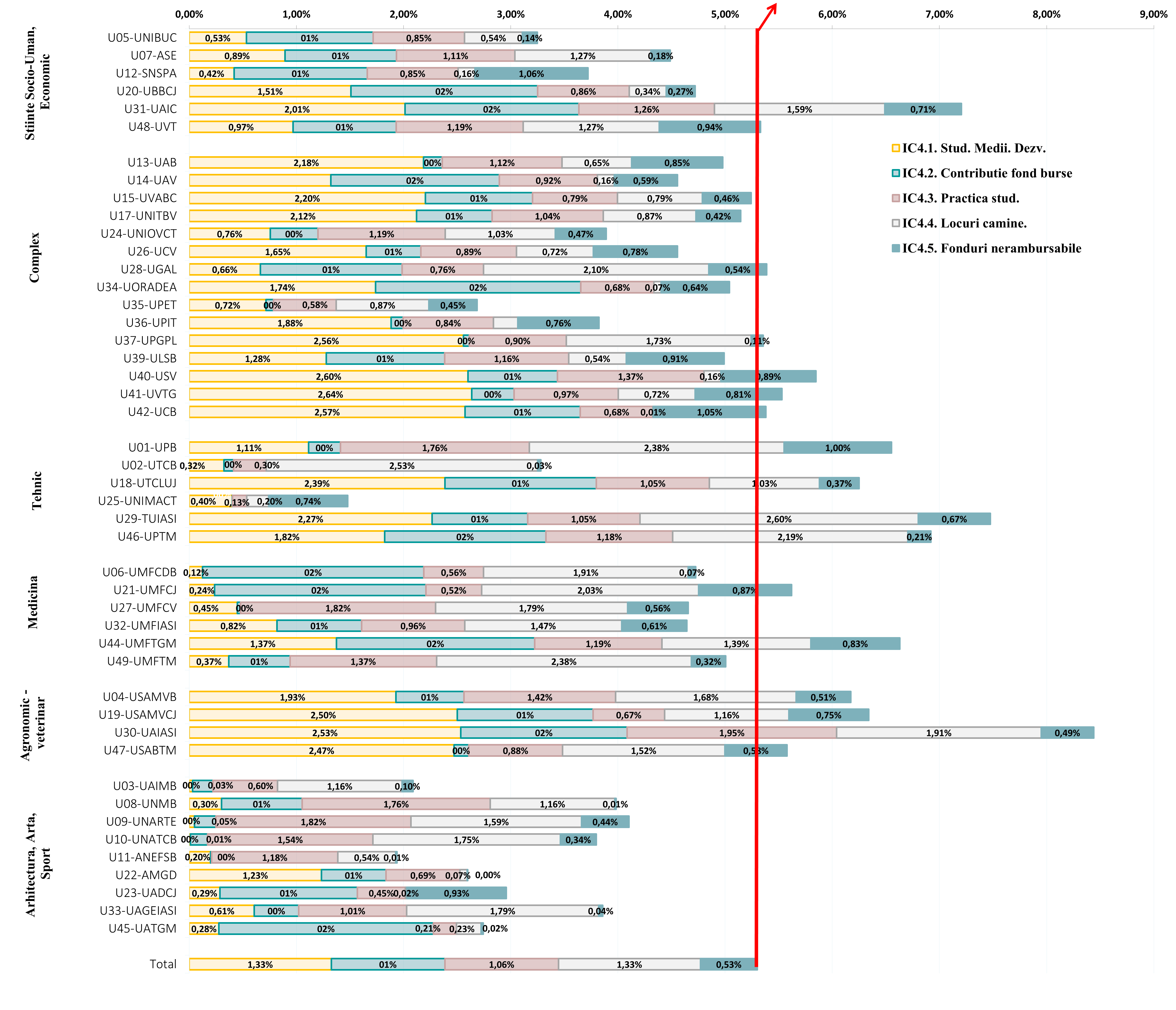 Finanțarea cercetării științifice universitare 2021 - 2022


Pentru anul 2021conform prevederilor Ordinului ME nr. 3747/28.04.2021
în valoare de 1.564.833 lei

Pentru anul 2022 conform prevederilor Ordinului ME nr. 3126/2022
în valoare de 2.140.080 lei
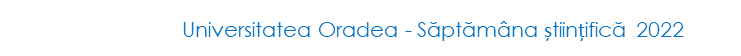 Competiții de granturi interne:
Competiția de premiere pentru stimularea cercetării-competitivității-excelenței în UO pentru centrele de cercetare ale UO
9 de contracte semnate pe perioada de 1 an
Valoarea alocată competiției este 240.000 lei
Cercetarea științifică de excelență aferentă domeniilor prioritare cu valorificare prin transfer tehnologic
INO – Transfer – UO (ediția a I-a) decembrie 2021
22 de contracte semnate pe perioada de 1 an
Valoarea alocată competiției este 655.000 lei
Buget maxim pe grant de 30.000 lei
INO – Transfer – UO (ediția a II-a) iunie 2022
Valoarea alocată competiției este 500.000 lei
Buget maxim pe grant de 30.000 lei
Universitatea Oradea - Săptămâna științifică 2022
14
Universitatea din Oradea
Articole în  Web of Science Core Collection 2018 - 2021
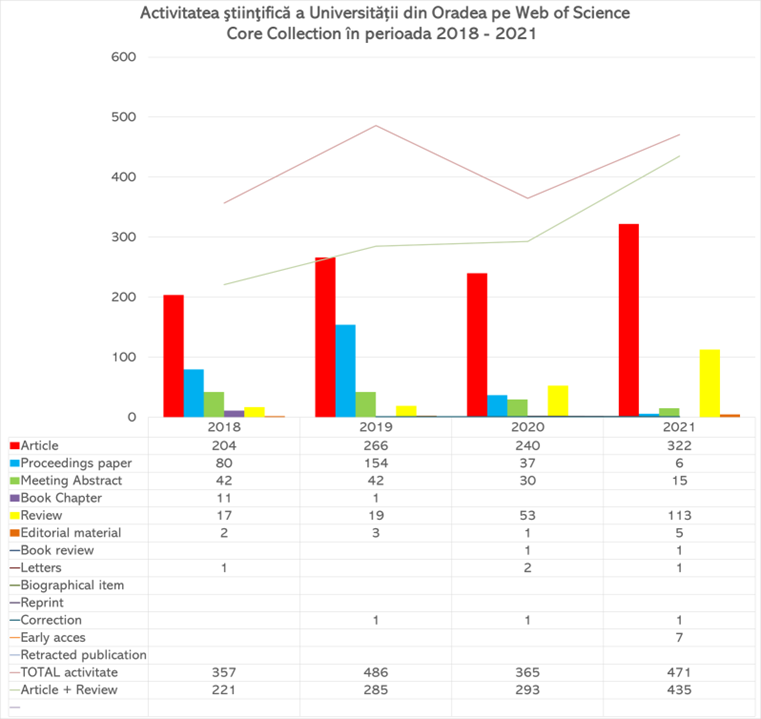 Universitatea Oradea - Săptămâna științifică 2022
15
Universitatea din Oradea
Articole în  Web of Science Core Collection 2022
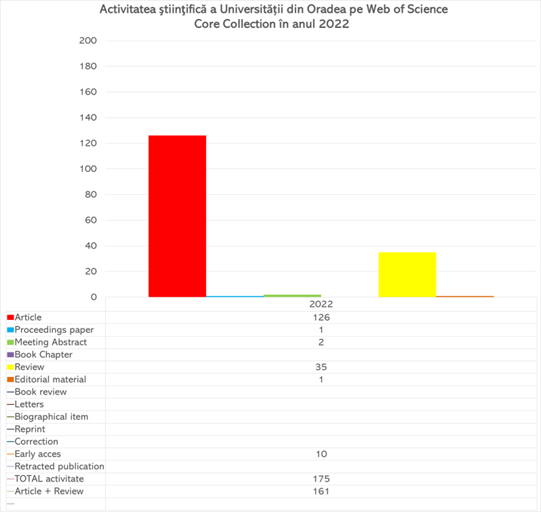 Universitatea Oradea - Săptămâna științifică 2022
16
Premierea rezultatelor de excelență în cercetarea științificăpentru perioada 2018-2022
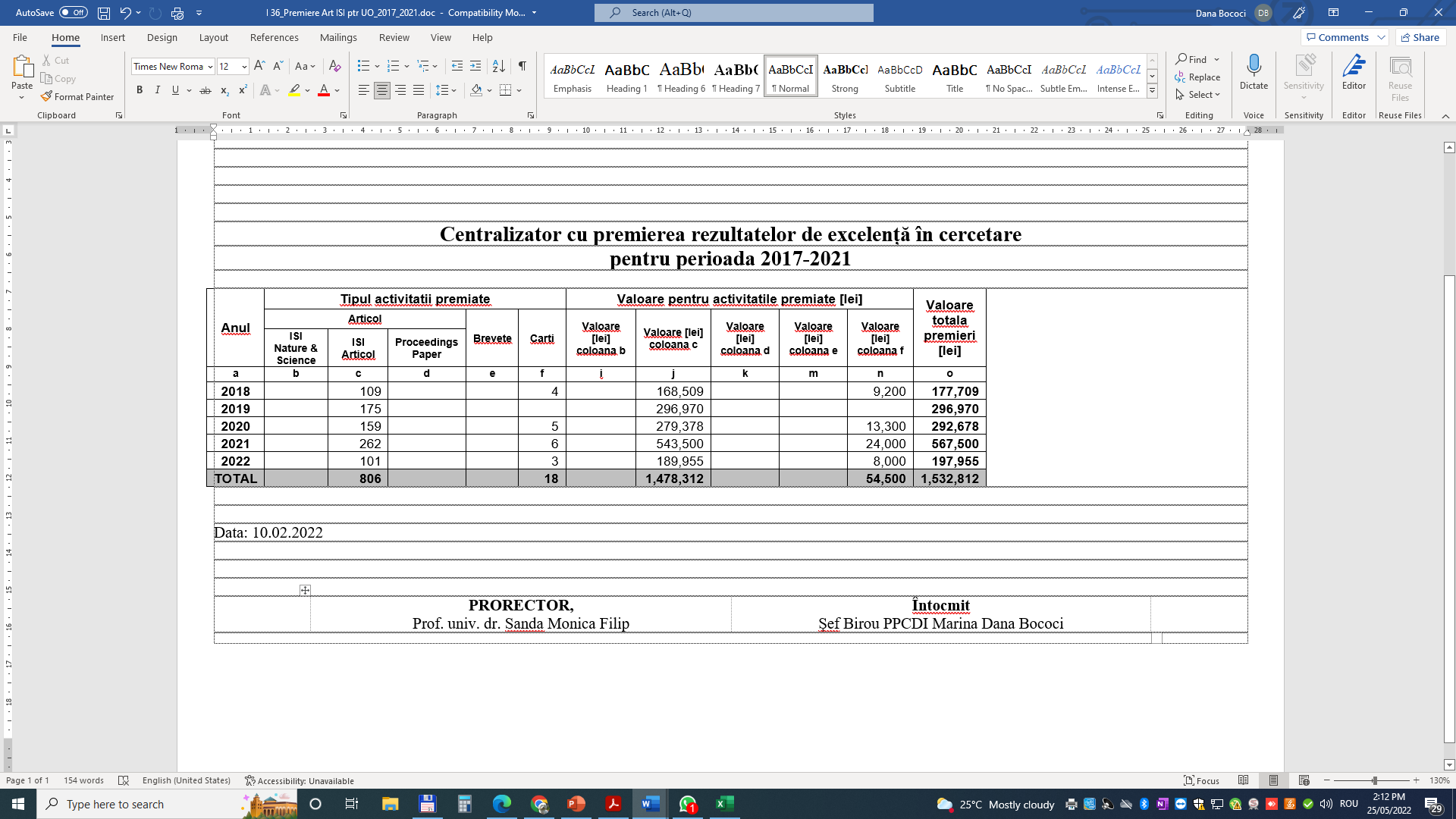 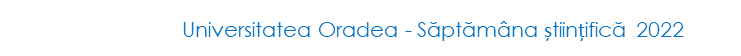 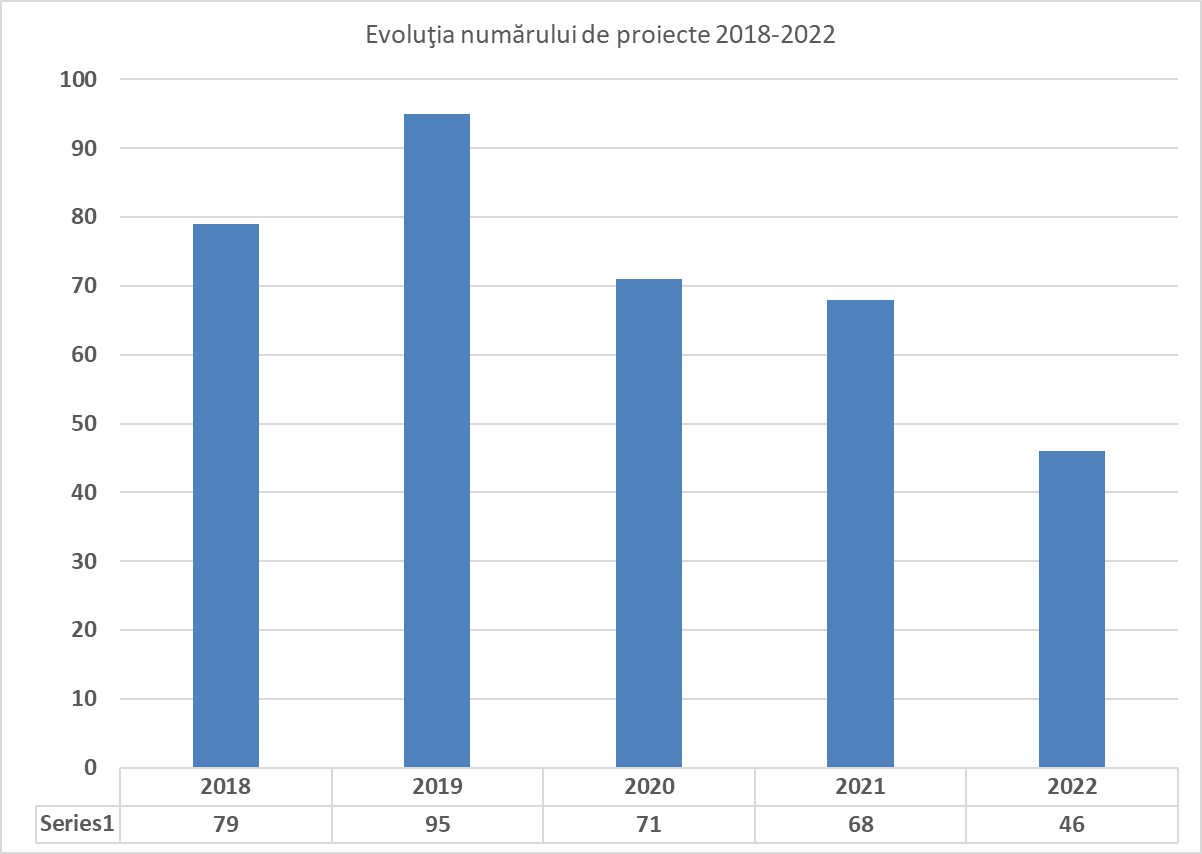 Universitatea Oradea - Săptămâna științifică 2022
18
Universitatea of Oradea - Reviste cotate în bazele de date internaționale - 2022
Universitatea Oradea - Săptămâna științifică 2022
19
Reviste 2022
Pentru revistele editate sub egida universității, cadrelor didactice care îndeplinesc atribuțiile de redactor șef li   s-au alocat / an suma de 103.000 lei.


Pentru tipărirea de către universitate a revistelor care sunt indexate în minim 2 baze de date pe domeniu au fost alocați 109.600 lei (30 reviste cu max 4 nr./an).
Universitatea Oradea - Săptămâna științifică 2022
20
Universitatea din Oradea Laboratoarele în Baza de date europeană  EERIS
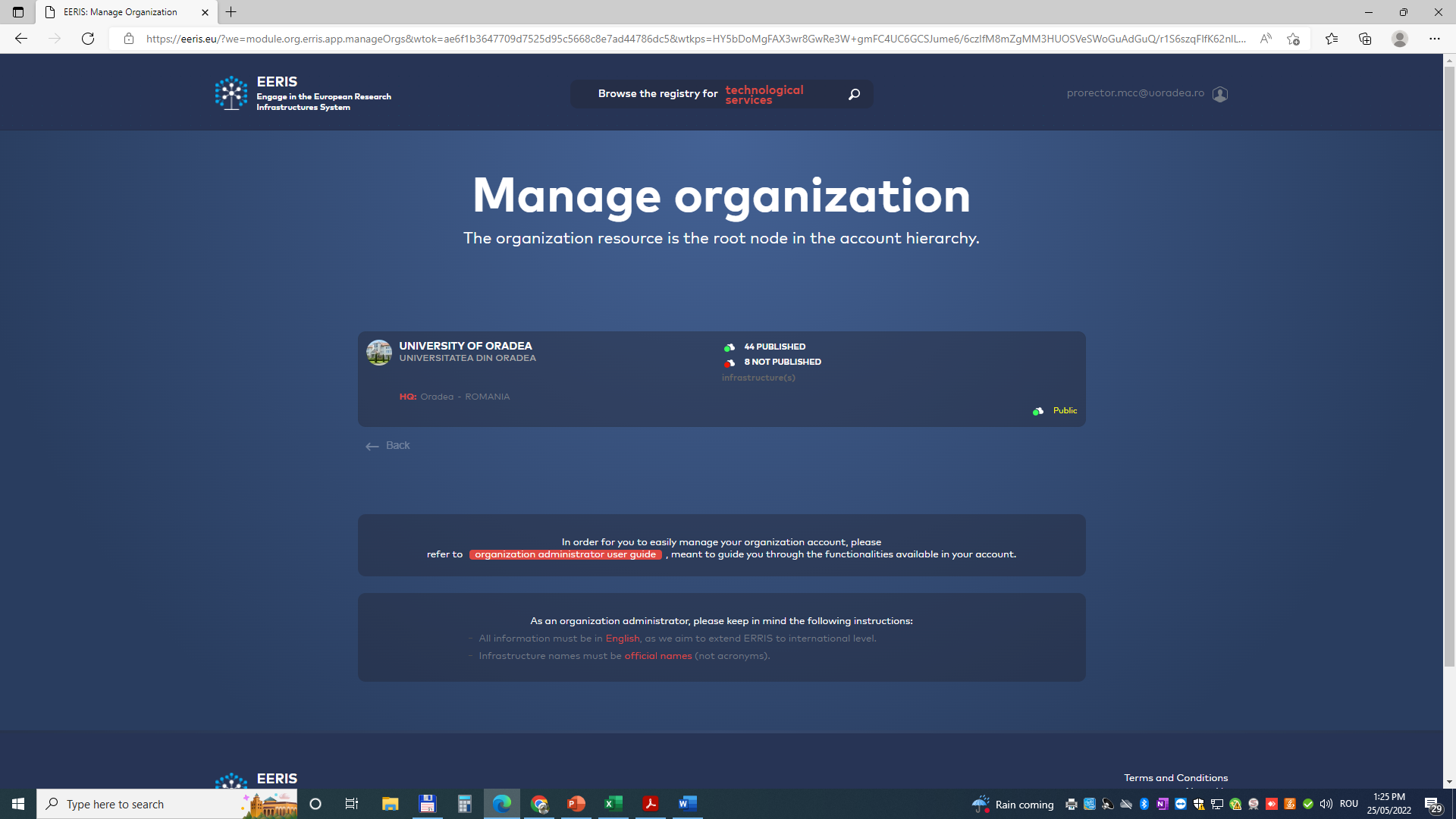 Universitatea Oradea - Săptămâna științifică 2022
21
Universitatea din Oradea - Clasamente internaționale
Scimago Institutions Rankings (Scimago): 
(impact cercetare, factor inovare, factor societal)
https://www.scimagoir.com/rankings.php?country=ROU
University Ranking by Academic Performance (URAP): 
(impactul cercetarii prin numar de citari)
http://www.urapcenter.org/2018/country.php?ccode=RO&rank=all
QS World University Rankings (QS): 
(reputatie academica si a angajatorului, fractie studenti/cadre, 
citari, studenti internationali)
https://www.topuniversities.com/universities/country/romania
Times Higher Education (THE) World University Rankings 2022
World University Rankings 2022 | Times Higher Education (THE)
13 indicatori de performanță care măsoară performanța unei instituții în patru domenii: predare, cercetare, transfer de cunoștințe și perspective internaționale
UI GreenMetric World University RankingsOverall Rankings 2021 - UI GreenMetricGreen Campus si  Sustenabilitate
Universitatea Oradea - Săptămâna științifică 2022
22
Proiecte care implică Transferul tehnologic
Parcul științific și Tehnologic Bihor

Partneri: Universitatea din Oradea
	 Consiliul Județean  Bihor  
	  Parcul Industrial Bihor 

Regional Operational Programme -  Axis 1, North-West Regional Development Agency .
Centrul de Transfer Tehnologic- Smart Industries

Universitatea din Oradea – valoare estimată 5.820.000 euro
Regional Operational Programme -  Axis 1, North-West Regional Development Agency .
Universitatea Oradea - Săptămâna științifică 2022
23
Festivitate de premiere

Premii de Excelență în Cercetare Universitas Varadiensis 2022